Вторинна структура білка
1
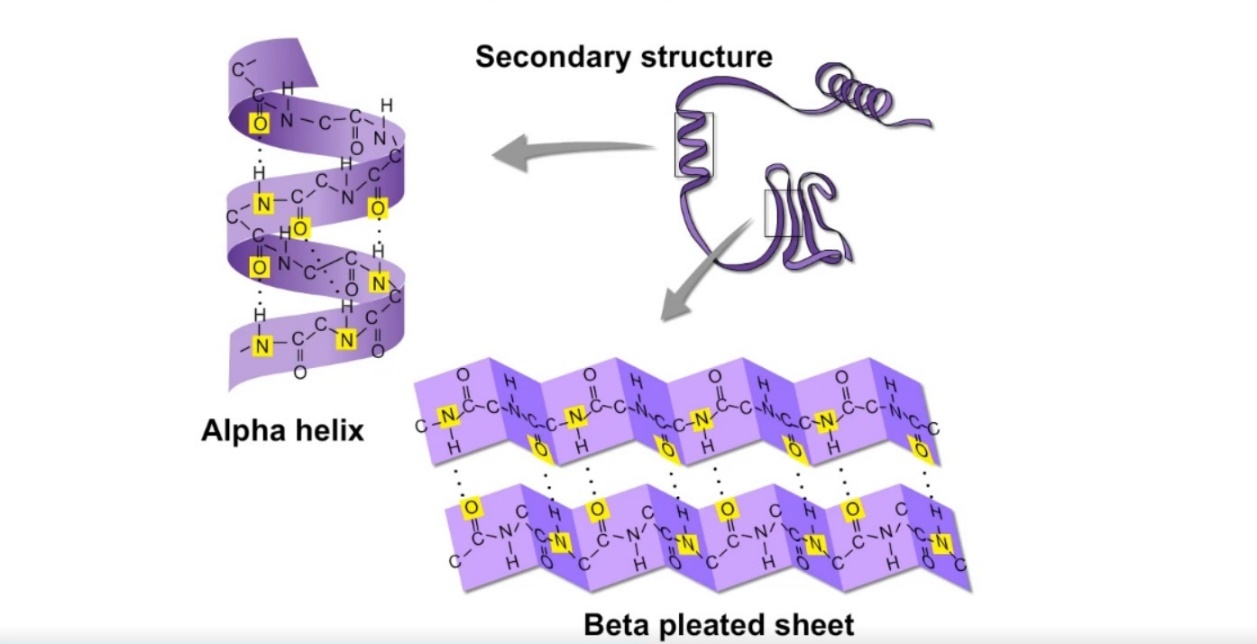 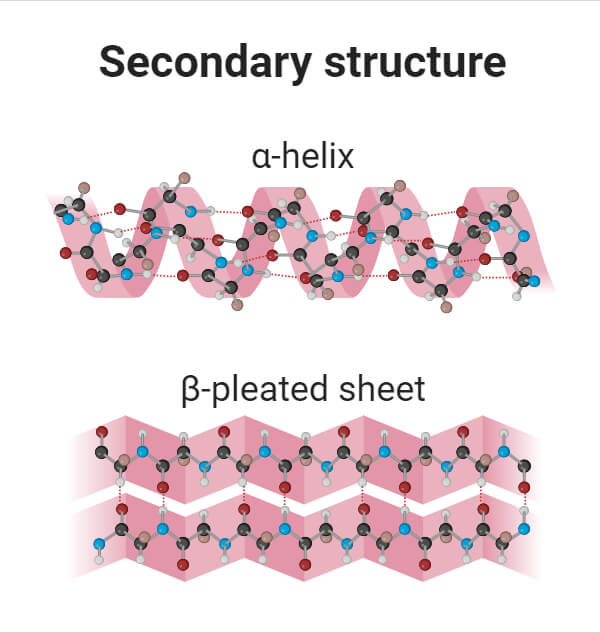 2
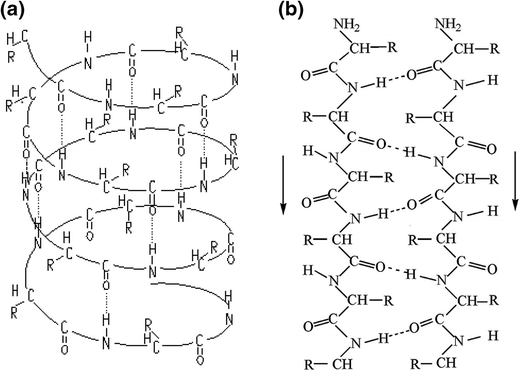 Вторинна структура білків – 
просторова структура, що утворюється в результаті 
взаємодії –С=О та –NH сусідніх пептидних зв‘язків, 
і які в свою чергу, входять їх до складу. 
Поліпептидні ланцюги можуть утворювати
регулярні структури двох типів: α-спіраль (а) і β-структура (b).
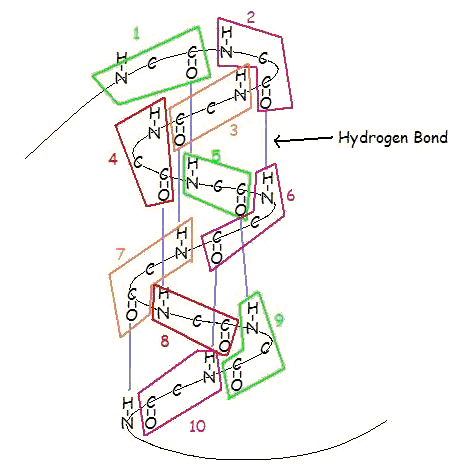 3
Поліпептидний ланцюг, здатний закручуватися 
у вигляді спіралі,
за рахунок утворення водневих зв'язків 
між атомами –С=О і –NH груп.

Водневі зв'язки орієнтовані 
уздовж осі α-спіралі; 
на один виток α-спіралі 
доводиться 3,6 амінокислотних залишків.

Кількість водневих зв'язків (слабких) забезпечує 
стабільність α-спіралі. 

α-спіраль - стійка конформація пептидного остова. 
В результаті утворення α-спіралей поліпептидний ланцюг коротшає.

Якщо створити умови для розриву водневих зв'язків, 
поліпептидний ланцюг знову подовжиться.
α-спіраль
https://chem.libretexts.org/Bookshelves/Biological_Chemistry/Supplemental_Modules_(Biological_Chemistry)/Proteins/Protein_Structure/Secondary_Structure%3A_-Helices
R АК знаходяться на зовнішній стороні α-спіралі 
та спрямовані від пептидного остова в сторони та не беруть участь в утворенні водневих зв'язків;
деякі з них можуть порушувати формування α-спіралі:
	






пролін − атом N входить до складу жорсткого кільця, що виключає можливість обертання навколо -N-CH-зв'язку. У атома N проліна, що утворює пептидний зв'язок з іншою АК, немає атома Н; 
тобто пролін не здатний утворити водневий зв'язок 
в даному місці пептидного остова та α-спіральна структура порушується; в цьому місці пептидного ланцюга виникає петля або вигин;

	
2) ділянки, де послідовно розташовані кілька однаково заряджених R, між якими виникають електростатичні сили відштовхування;
	

3) метіонін, триптофан −ділянки з близько розташованими об'ємними R, механічно порушують формування α-спіралі.
4
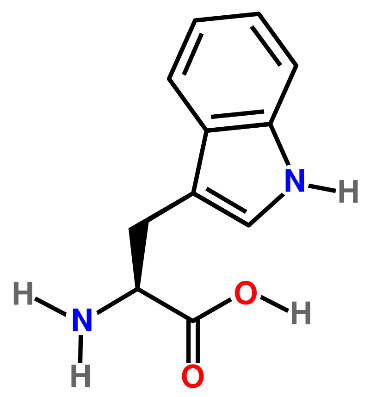 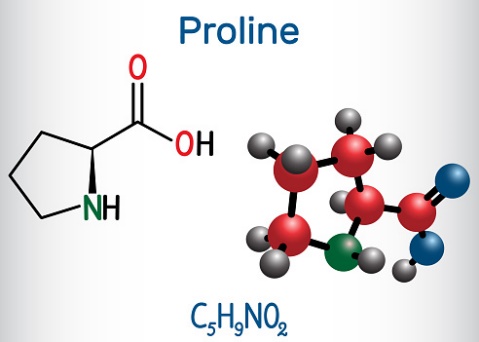 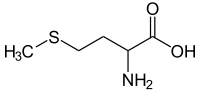 5
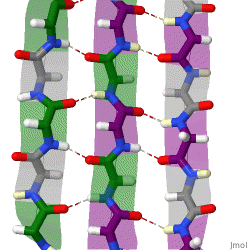 β-структура

β-структура формується за рахунок утворення безлічі водневих зв'язків між атомами пептидних груп лінійних областей одного поліпептидного ланцюга, що робить вигини, або між різними поліпептидними ланцюгами.

β-структура утворює фігуру, подібну «листу» - β-складчастий шар.
6
Коли водневі зв'язки утворюються між атомами пептидного остова різних поліпептидних ланцюгів − це міжланцюгові зв’язки. 

Водневі зв'язки, що виникають між лінійними ділянками всередині однієї поліпептидного ланцюга − це внутрішньоланцюгові зв’язки. 
 
В β-структурах водневі зв'язки розташовані перпендикулярно поліпептидного ланцюга.
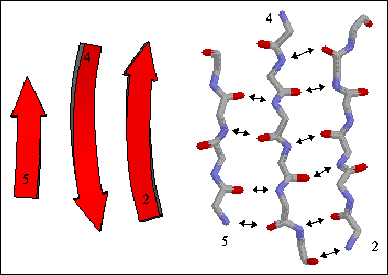 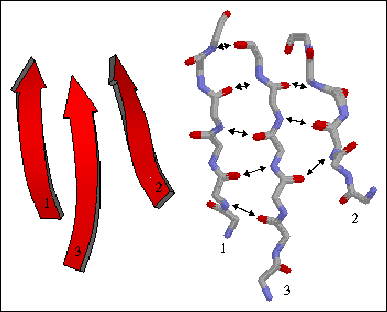 https://comis.med.uvm.edu/vic/coursefiles/MD540/MD540-Protein_Organization_10400_574581210/Protein-org/Protein_Organization4.html
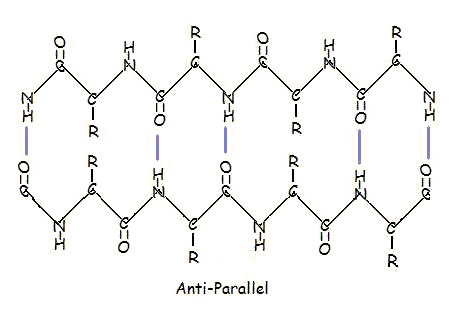 6
Якщо пов'язані поліпептидні ланцюги спрямовані протилежно, виникає антипаралельна β-cтруктура, якщо ж N- і С-кінці поліпептидних ланцюгів збігаються, утворюється структура паралельного складчастого шару.
На відміну від α-спіралей, розрив водневих зв'язків, які формують β-структури, не викликає подовження даних ділянок поліпептидних ланцюгів.
Як α-спіраль, так і β-структури виявлені в глобулярних і фібрилярних білках.
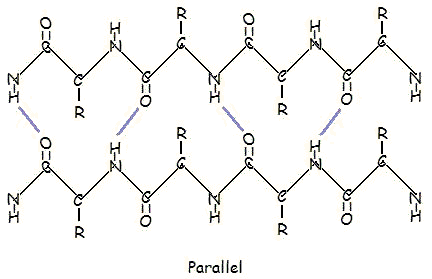 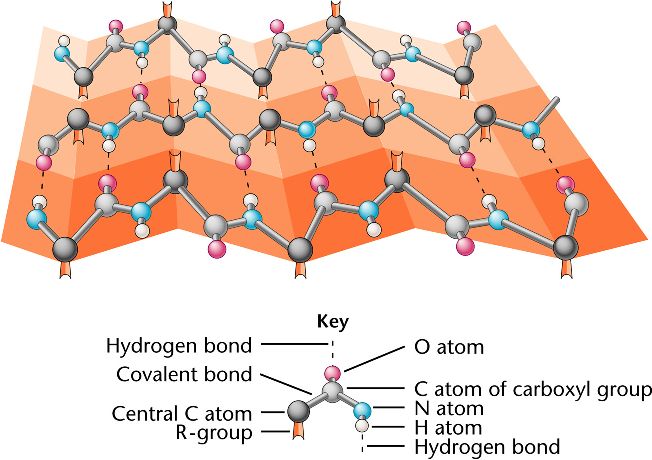 Нерегулярні вторинні структури
У білках відзначають області з нерегулярною вторинної структурою, які часто називають безладними клубками. Вони представлені петлеподібними і кільцеподібними структурами, що мають меншу регулярність укладання, ніж описані вище α-спіраль і β-структура. Однак і вони не так сильно варіюють від однієї молекули білка до іншого. У кожному індивідуальному білку вони мають свою фіксовану конформацію, яка визначається амінокислотним складом даної ділянки ланцюга і оточуючих його ділянок.
Різні типи вторинних структур в білках
За наявністю α-спіралей і β-структур глобулярні білки можна розділити на 4 категорії.
До першої категорії відносять білки, в структурі яких виявлені тільки α-спіралі (міоглобін, гемоглобін).
До другої категорії відносять білки з α-спіралями і β-структурами, які іноді утворюють однотипні поєднання, що зустрічаються в різних індивідуальних білках.
Характерні поєднання α-спіралей і β-структур, які виявлені в багатьох ферментах, можна розглянути на прикладі будови доменів лактатдегідрогенази (ЛДЦГ) і фосфогліцераткінази (ФГК). Домен - ділянка поліпептидного ланцюга, яка самостійно від інших ділянок того ж ланцюга утворює структуру, багато в чому нагадує глобулярний білок.
В одному з доменів лактатдегідрогенази в центрі розташовані β-структури поліпептидного ланцюга у вигляді скрученого листа, і кожна β-структура пов'язана з α-спіральним ділянкою, яка перебуває на поверхні молекули.
У третю категорію включені білки, що мають тільки β-структури. (імуноглобуліни, фермент супероксиддисмутази).
У четверту категорію включені білки, що мають в своєму складі лише незначну кількість регулярних вторинних структур.
Номенклатура DSSP
Для опису вторинної структури часто використовується номенклатура DSSP, що описує окремі елементи цієї структури за допомогою однобуквеного коду. DSSP — акронім «Словника вторинної структури білків» (англ. Dictionary of Protein Secondary Structure), який був заголовком статті, що ввела ці позначення, і фактично є списком елементів вторинної структури білків з відомою тривимірною структурою (Kabsch і Sander 1983).
G = 3-амінокислотна спіраль (310-спіраль). Мінімальна довжина 3 амінокислоти.
H = 4-амінокислотна спіраль (альфа-спіраль). Мінімальна довжина 4 амінокислоти.
I = 5-амінокислотна спіраль (пі-спіраль). Мінімальна довжина 5 амінокислот.
T = поворот, стабілізований водневими зв'язками (3, 4 або 5 амінокислот)
E = бета-лист в паралельній або антипаралельній конфігурації. Мінімальна довжина 2 амінокислоти.
B = амінокислота в ізольованому бета-містку (з одної пари водневих зв'язків бета-листа)
S = поворот (єдина нестабілізована водневими зв'язками структура в списку)
У DSSP амінокислотні залишки, які входять до одної з наведених структур, позначаються як " " (пробіл), або іноді позначається як C (кільце) або L (петля). Спіралі (G, H і I) і листові структури − всі повинні мати довжину. Це означає, що два сусідні залишки в первинній структурі повинні сформувати той же тип водневого зв'язку. Якщо спіралі або стабілізований водневими зв'язками лист дуже короткі, вони позначаються як T або B відповідно. Існують й інші категорії елементів вторинної структури (круті повороти, омега-петлі тощо), але вони використовуються відносно рідко.